Мои работы 
из агальматолита
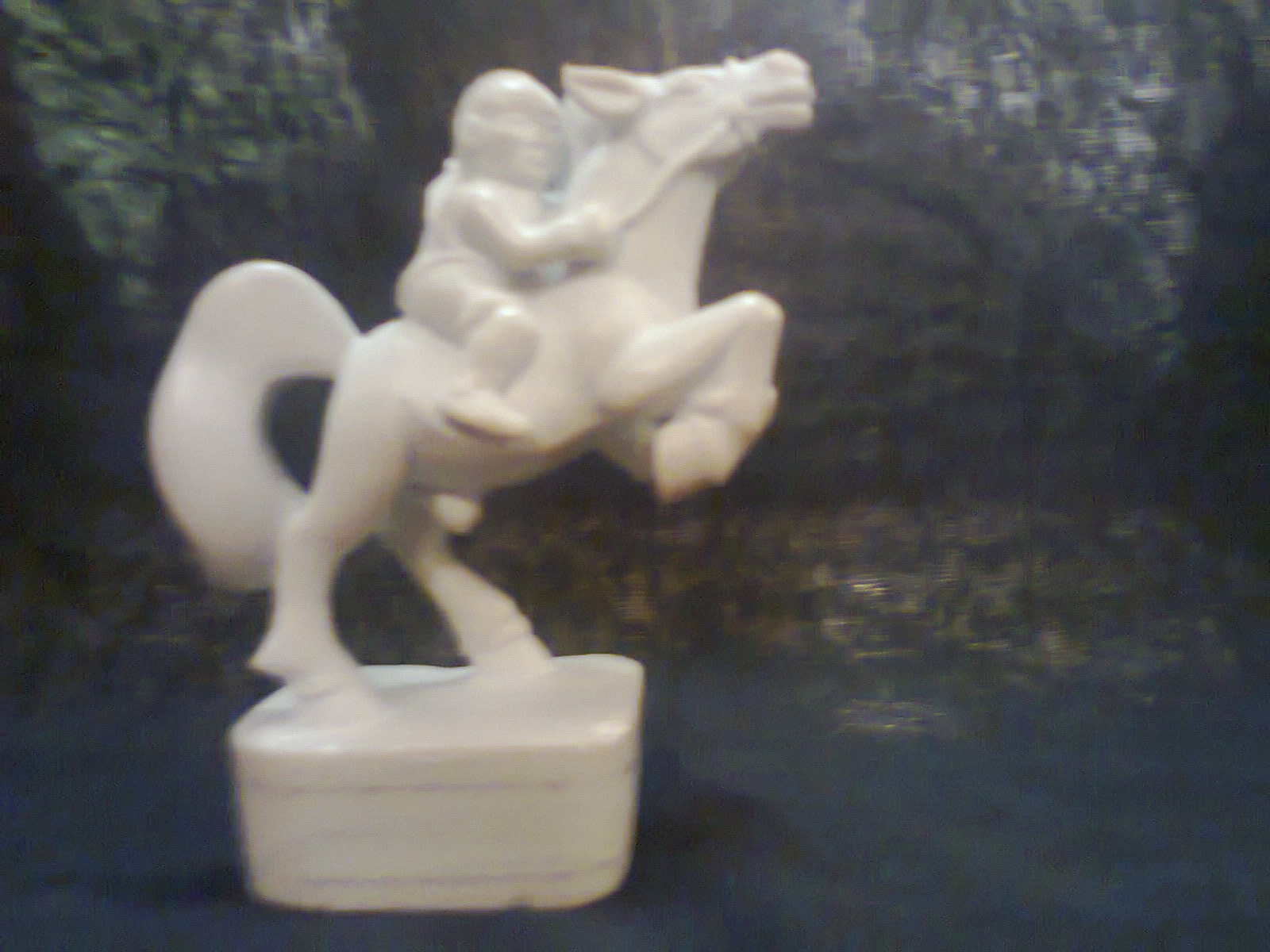 Наездник 2008 год
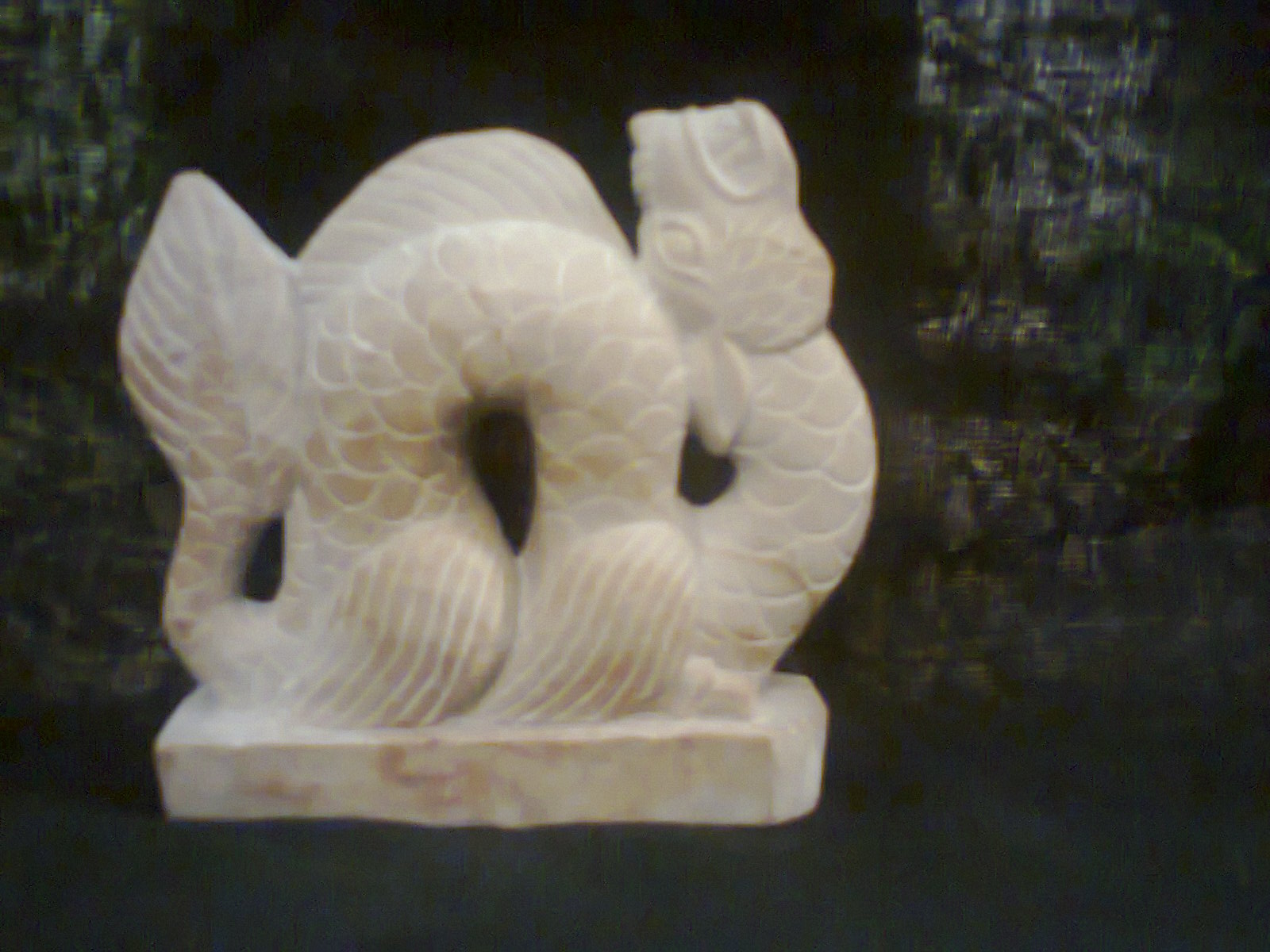 Дракон 2009 год
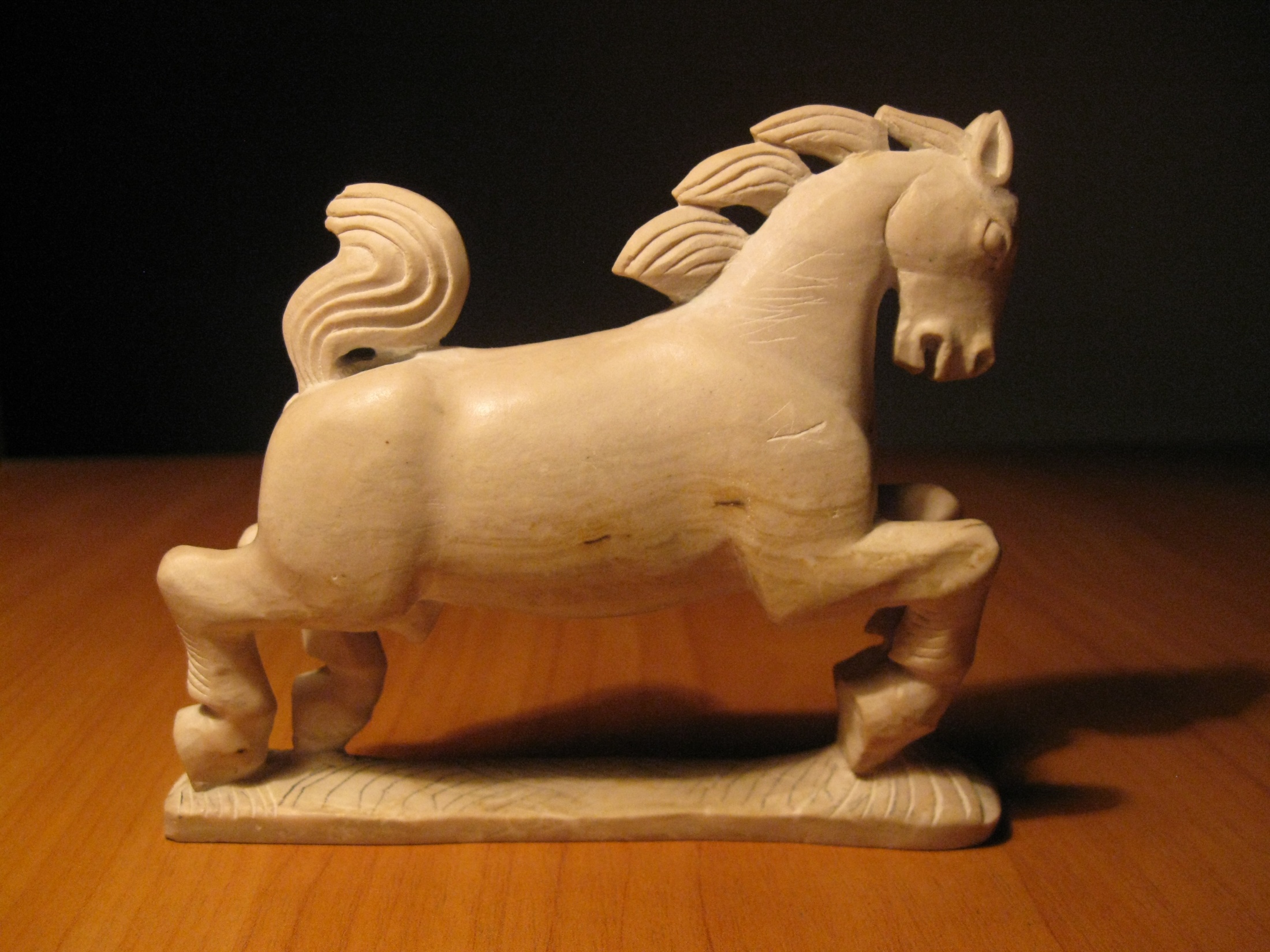 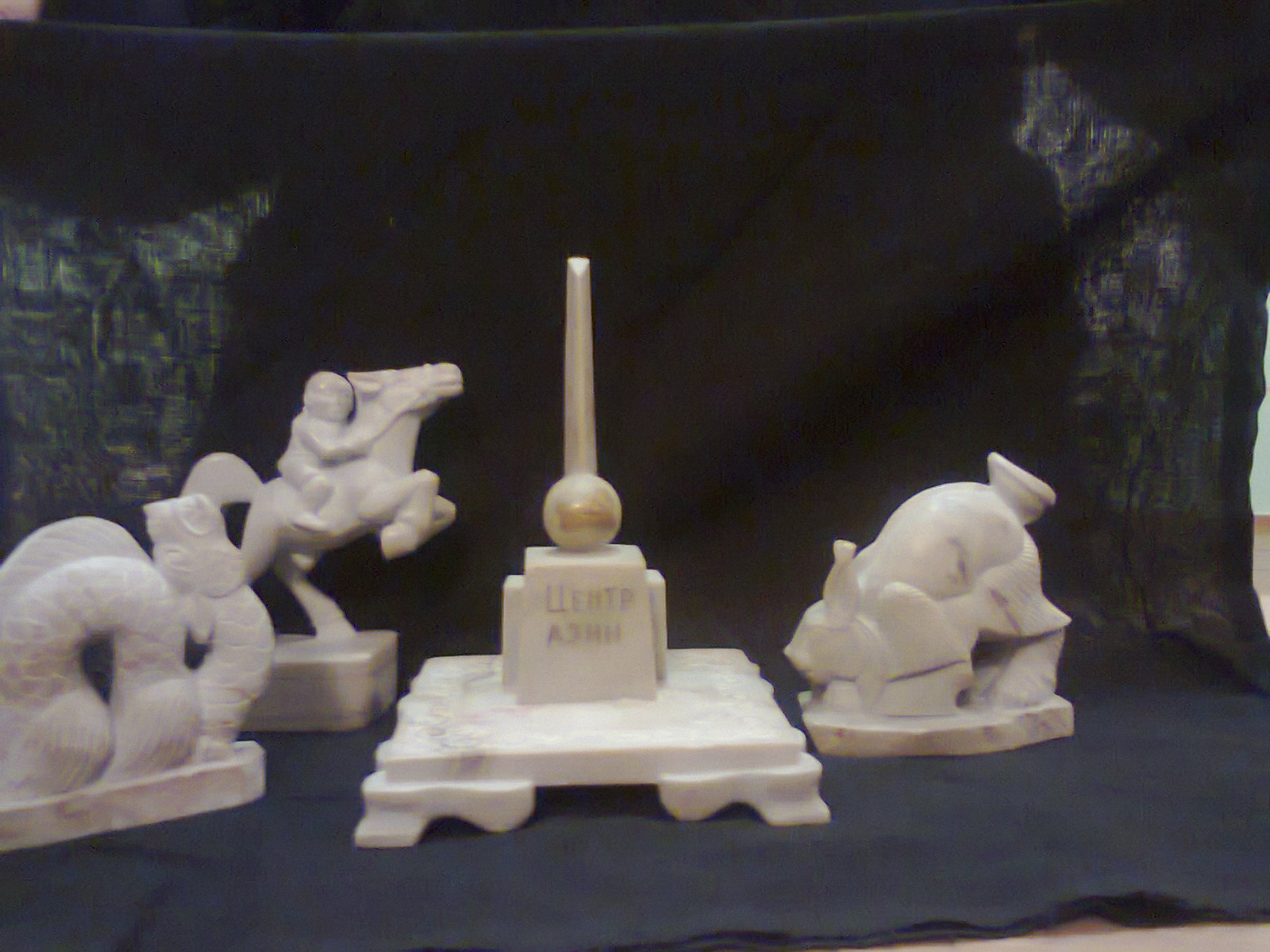